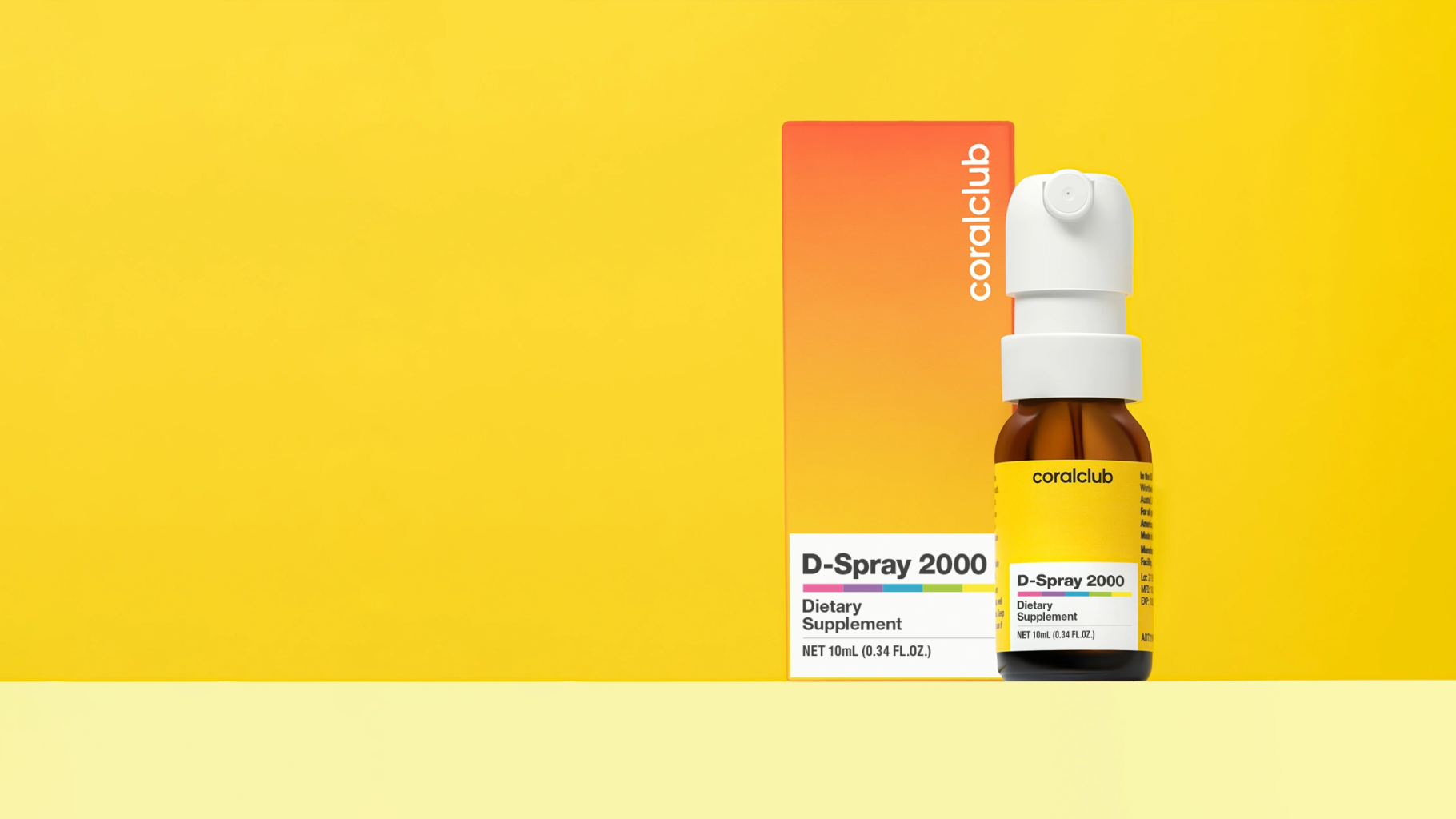 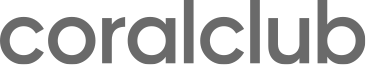 D-Spray 2000
Лучи здоровья
В 5 раз больше витамина D3*
*по сравнению с продуктом D-Spray
Витамин D3 регулируетмногие процессы в организме
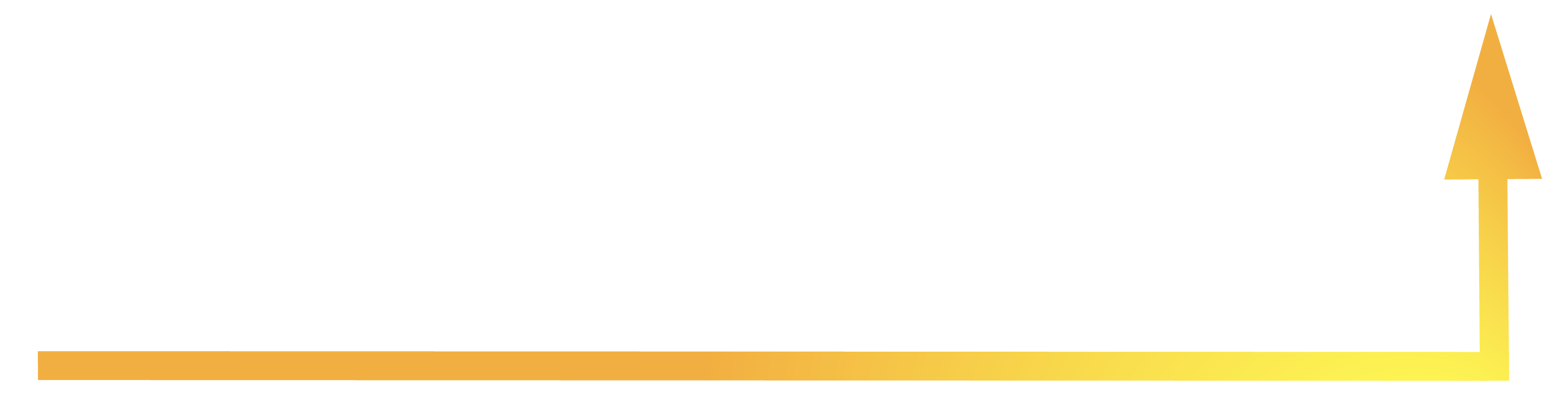 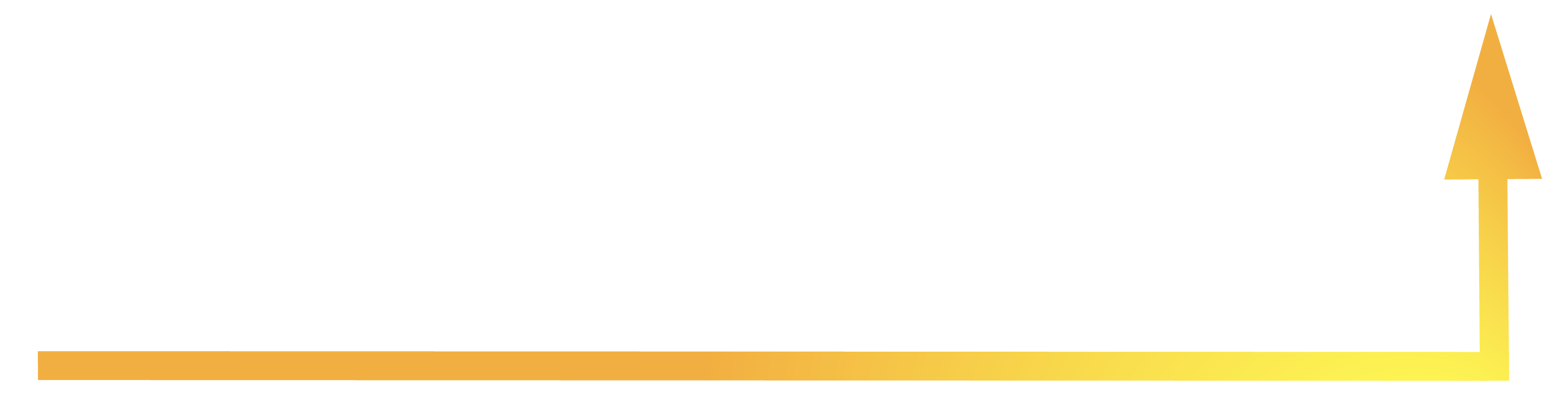 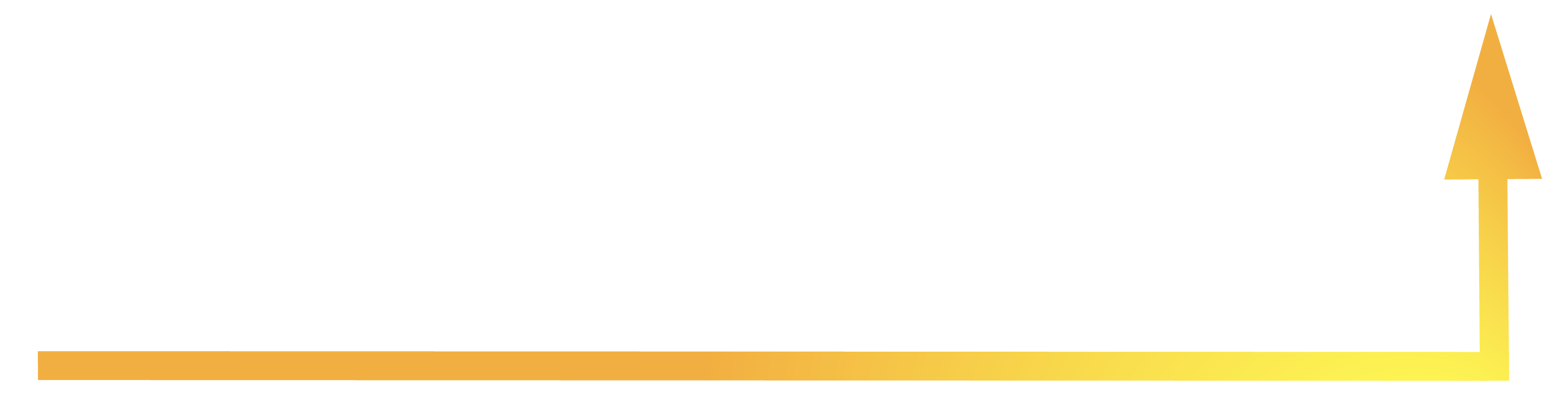 1
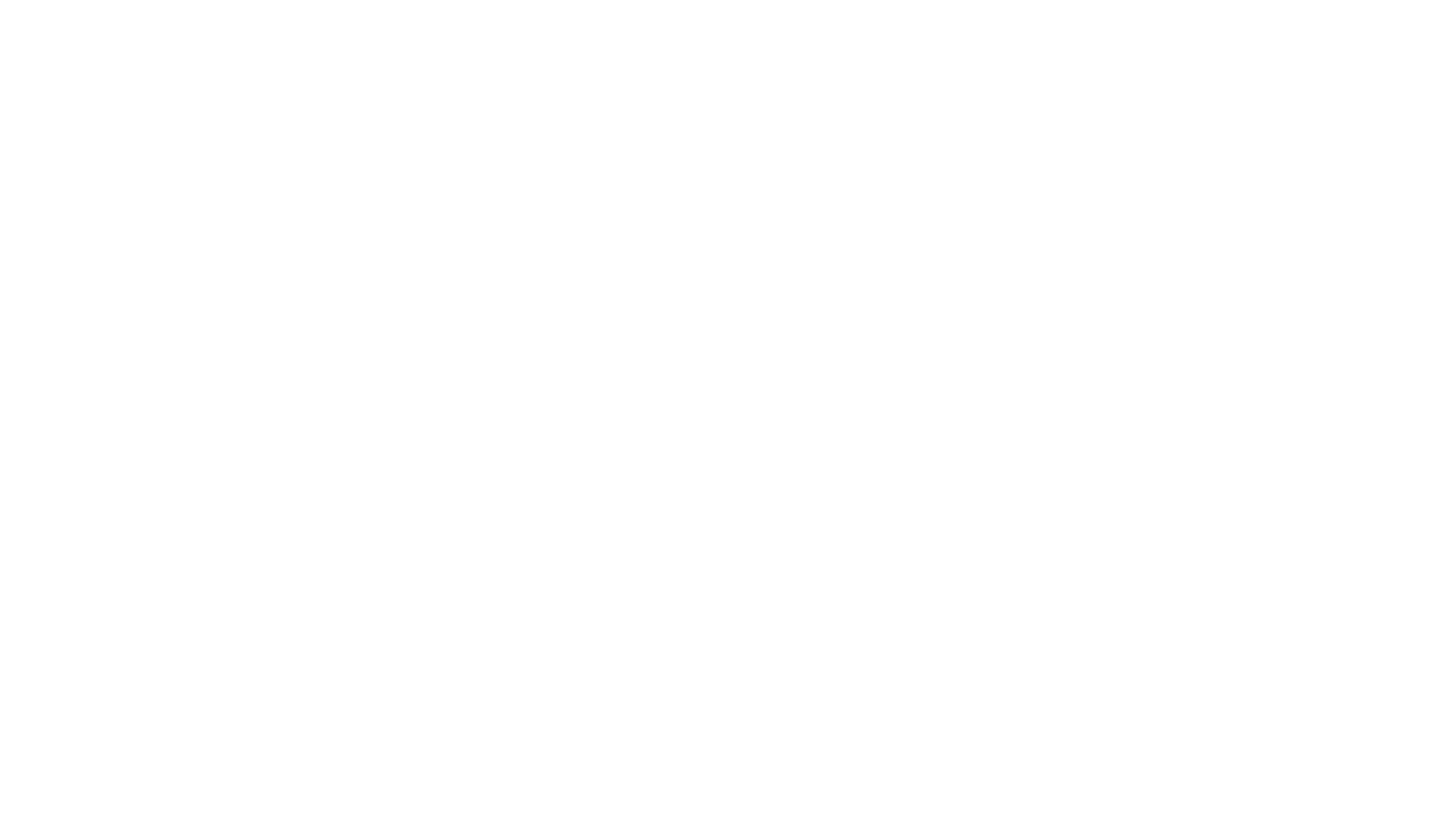 Организм синтезирует его самостоятельно под воздействием солнечных лучей
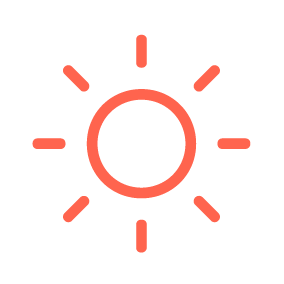 До 50% UV-лучей
Витамин D сложнов достаточном количестве получить из пищи
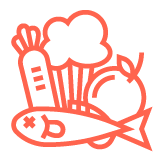 2
задерживаются городской пылью, смогом и облаками
D-Spray
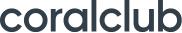 [Speaker Notes: Человеческий организм – очень сложная система, в которой все элементы находятся в постоянном взаимодействии. И от того, насколько слажена их работа, напрямую зависит здоровье и общее самочувствие человека. Эффективность витаминов способны усиливать «молекулы-помощники», или кофакторы. Это соединения, которые участвуют в биохимических процессах. К наиболее значимым кофакторам, усиливающим действие витамина D, относятся:
Кальций. Витамин D контролирует уровень кальция в организме. Минерал хорошо усваивается только при достаточном количестве витамина D. Поэтому эти два вещества неразрывно связаны друг с другом.
Магний. Этот элемент выполняет очень много функций. Например, он нужен для того, чтобы пища превращалась в энергию. Также магний участвует в усвоении кальция, фосфора, натрия, калия и витамина D. Восполнить дефицит магния можно не только с помощью добавок, но и включая в рацион питания такие продукты, как шпинат, орехи, семена, цельные зерна.

Витамин К. Этот элемент отвечает за здоровье костей, а также повышает свертываемость крови, поэтому просто необходим человеческому организму. Если его не будет, люди начнут умирать от малейших травм. Витамины D и К работают вместе, когда дело касается правильного развития костной системы. Восполнить запасы витамина К можно с помощью таких продуктов, как кудрявая капуста, шпинат, печень, яйца и твердый сыр.

Цинк. Многофункциональный элемент. При его участии организм растет и развивается, в нем образовываются новые клетки, происходит борьба с инфекциями и полноценно усваиваются жиры, углеводы и белки. Также цинк облегчает усвоение витамина D и помогает кальцию попадать в костные ткани. Человек может получить этот элемент вместе с мясом, овощами и некоторыми зерновыми.

Бор. Этого вещества человеку требуется совсем немного, но оно все равно незаменимо. Бор участвует в метаболизме и усвоении витамина D. Содержится в арахисовом масле, вине, авокадо, изюме и в некоторых листовых овощах.

Витамин А. Контролирует синтез белков. Совместно с витамином D участвует в работе генетического кода. Если у человека нехватка ретинола, то функциональность витамина D будет нарушена. Витамин А содержится в моркови, манго, печени, масле, сыре и молоке. Ретинол – жирорастворимое вещество и сильнейший антиоксидант. Если он поступает в организм из растительной пищи, то его следует комбинировать с жиросодержащей пищей. Так ретинол будет лучше усваиваться.]
Согласно последним исследованиям, недостаток витамина D3 выявляется глобально во всем мире, даже в солнечных странах
Дефицит
Недостаток
Процент взрослогонаселения с дефицитом(ниже 25 нмоль/л) или недостаточностью (менее 50 нмоль/л) витамина D3
D-Spray
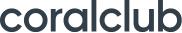 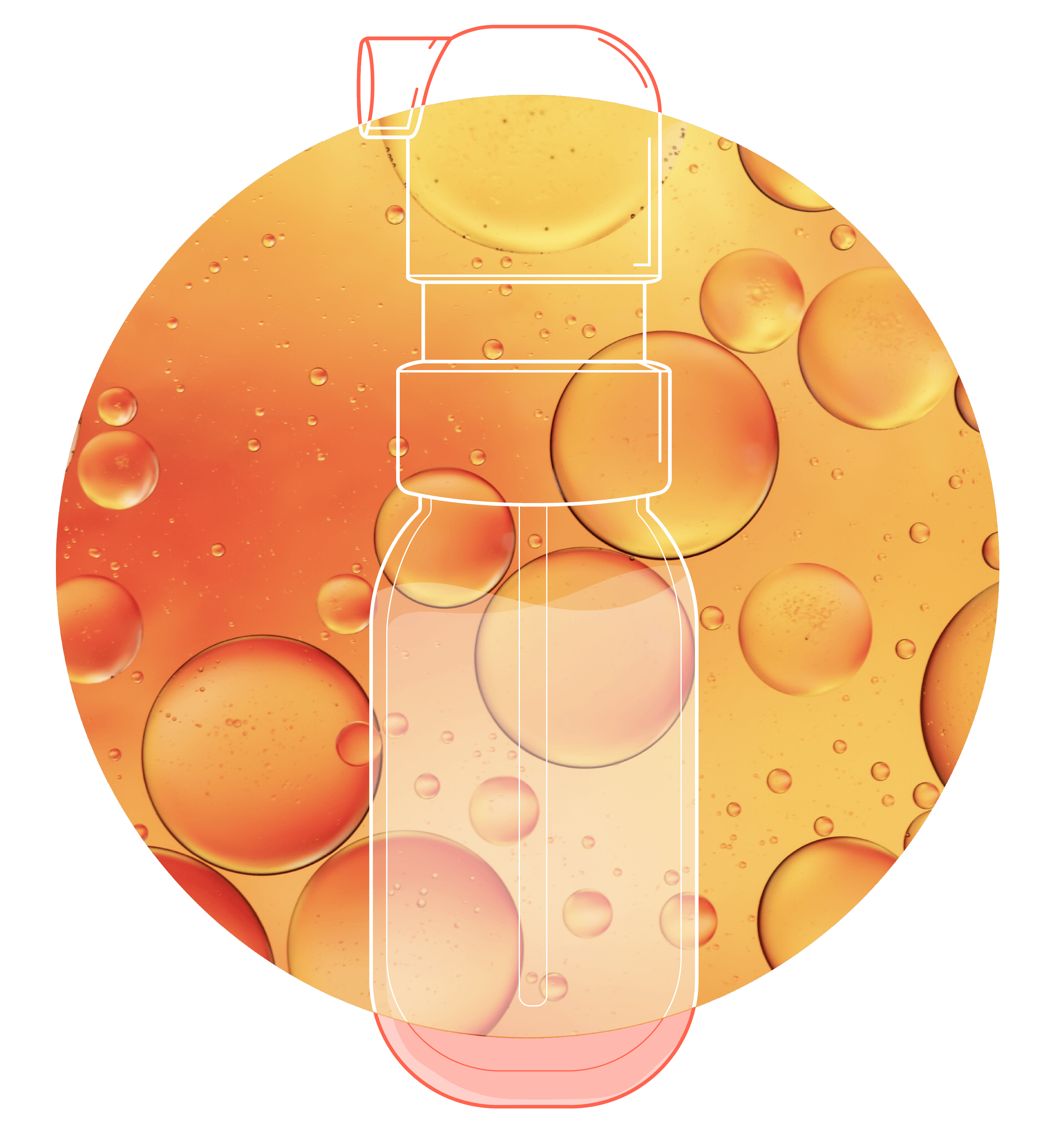 Для полноценной работы всех органови систем Витамин D3 должен не толькопоступать в организм в достаточномколичестве, но и максимальнохорошо усваиваться
В составе спрея — МСT-жирные кислоты, которые способствуют болеебыстрому и естественному усвоению витамина D3
D-Spray
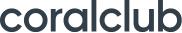 [Speaker Notes: Жирорастворимый витамин D считается именно природной формой элемента. Так как сам по себе витамин D — жирорастворимый, его поступление в организм в комплексе с кокосовым маслом наиболее естественно. Жирорастворимый колекальциферол имеет склонность накапливаться в печени или жировой ткани, что позволяет создавать своего рода запас витамина в организме.
Кокосовое масло (МСТ) активно применяется в различных сферах жизни. Его применение в составе D-Spray будет полезно:
- для похудения;
- при нарушении пищеварения;
- при иммунодефиците;
- для обеспечения энергией во время занятий спортом;
- при когнитивных нарушениях (связанных с памятью, вниманием и т.д.).]
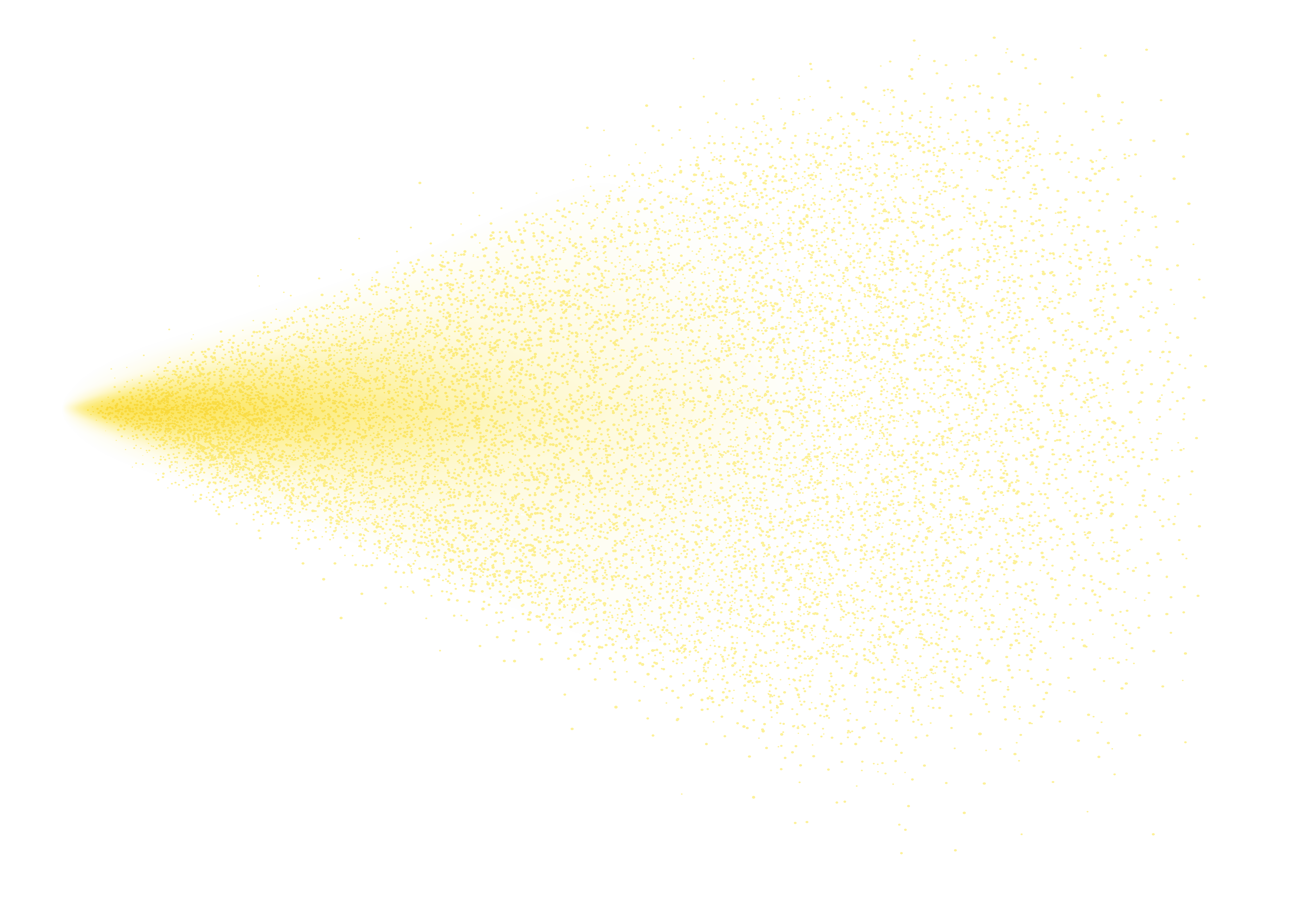 Форма спрея —эффективный способ доставки витамина
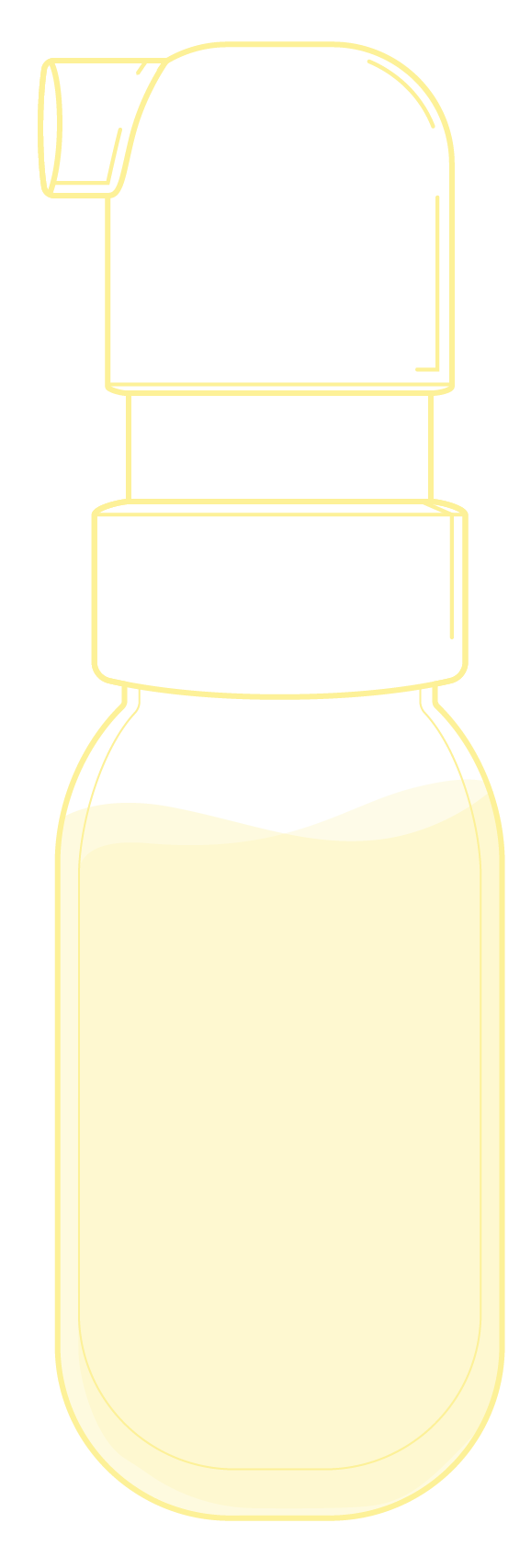 Мельчайшие частицы спрея легко проникают в кровоток через слизистую полости рта. Мелкодисперсное распыление увеличивает площадь усвоения.
Эффективность жирорастворимой формы витамина в виде спрея клинически доказана
3
D-Spray
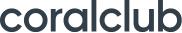 Преимущества мелкодисперсного распыления витамина D3
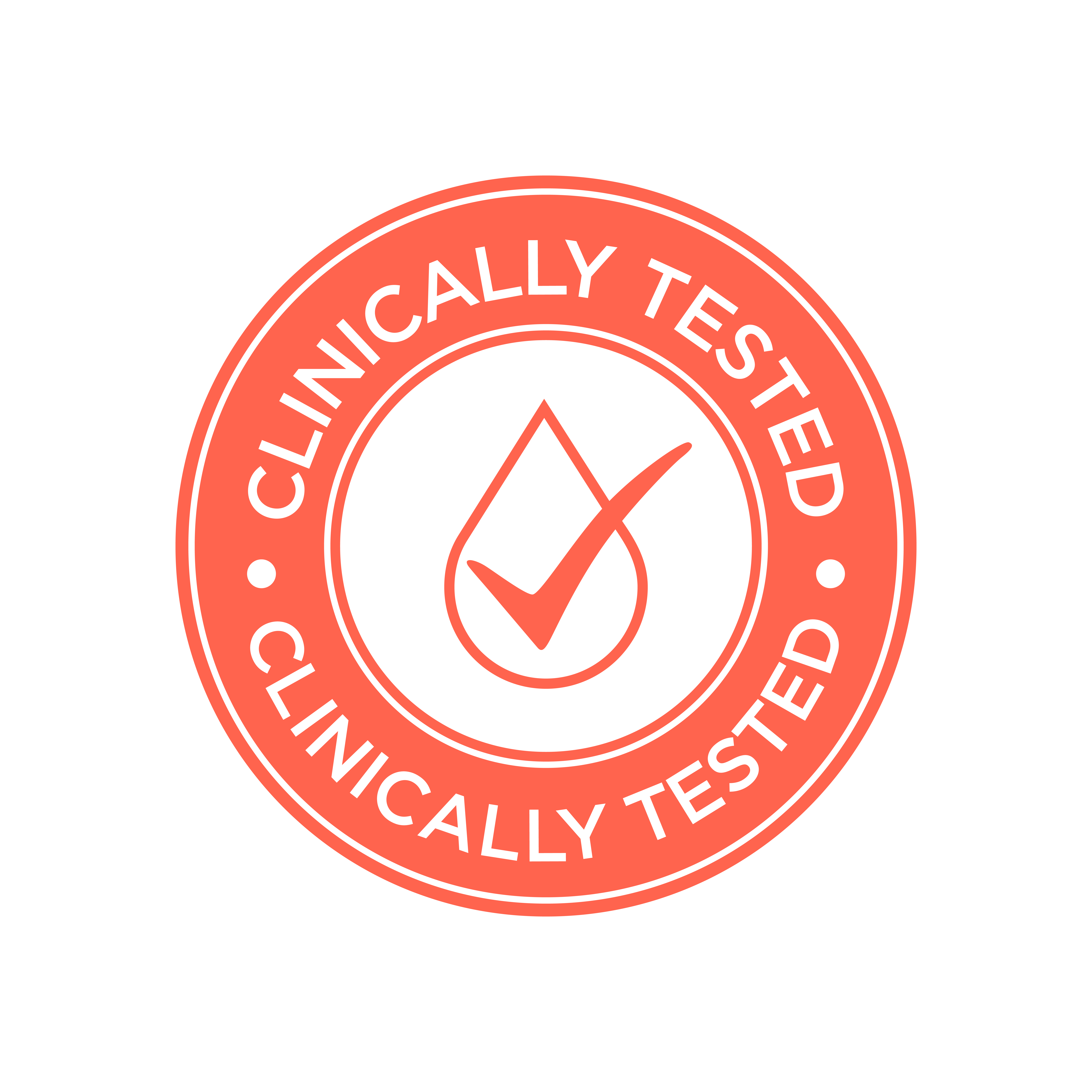 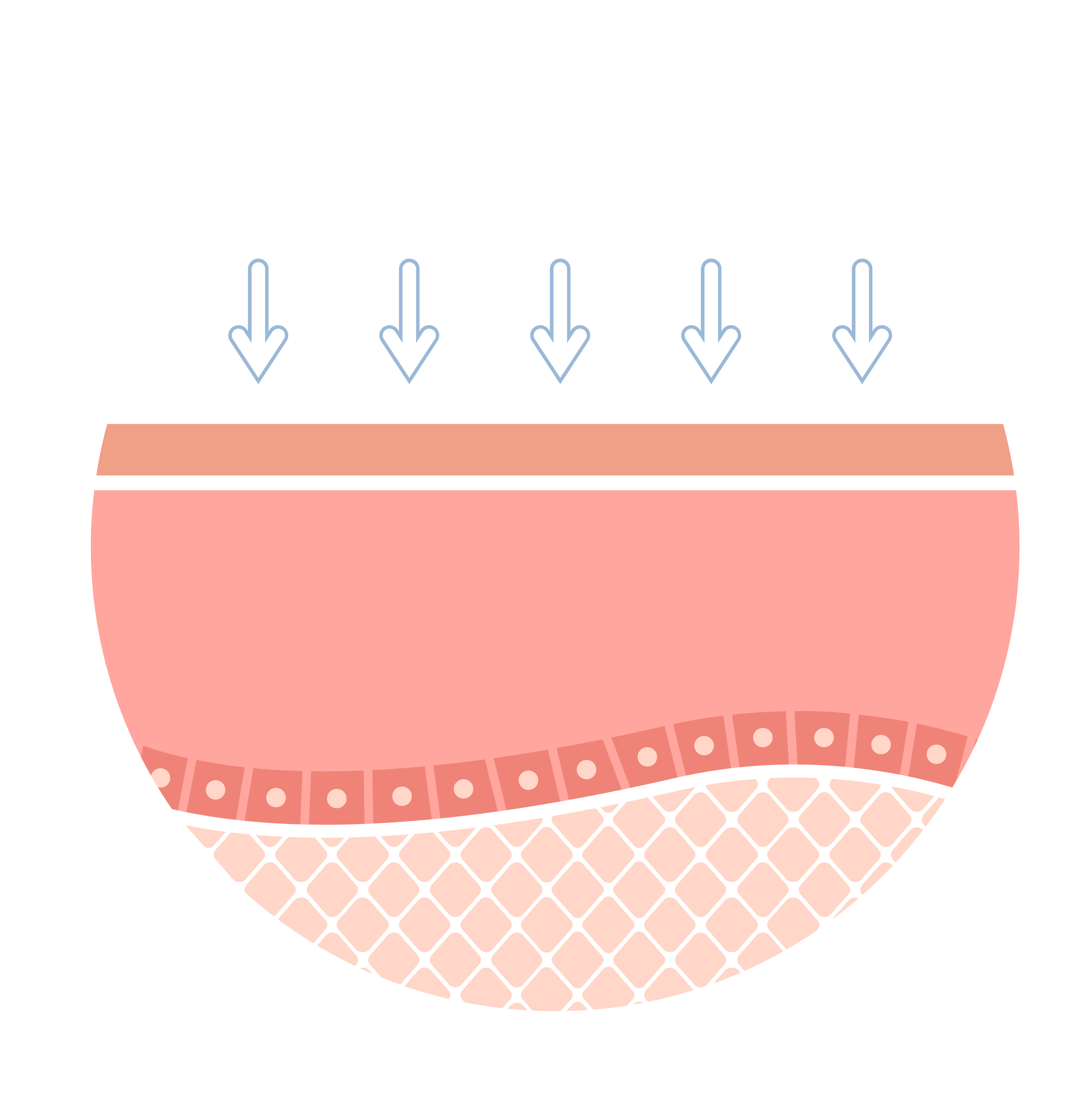 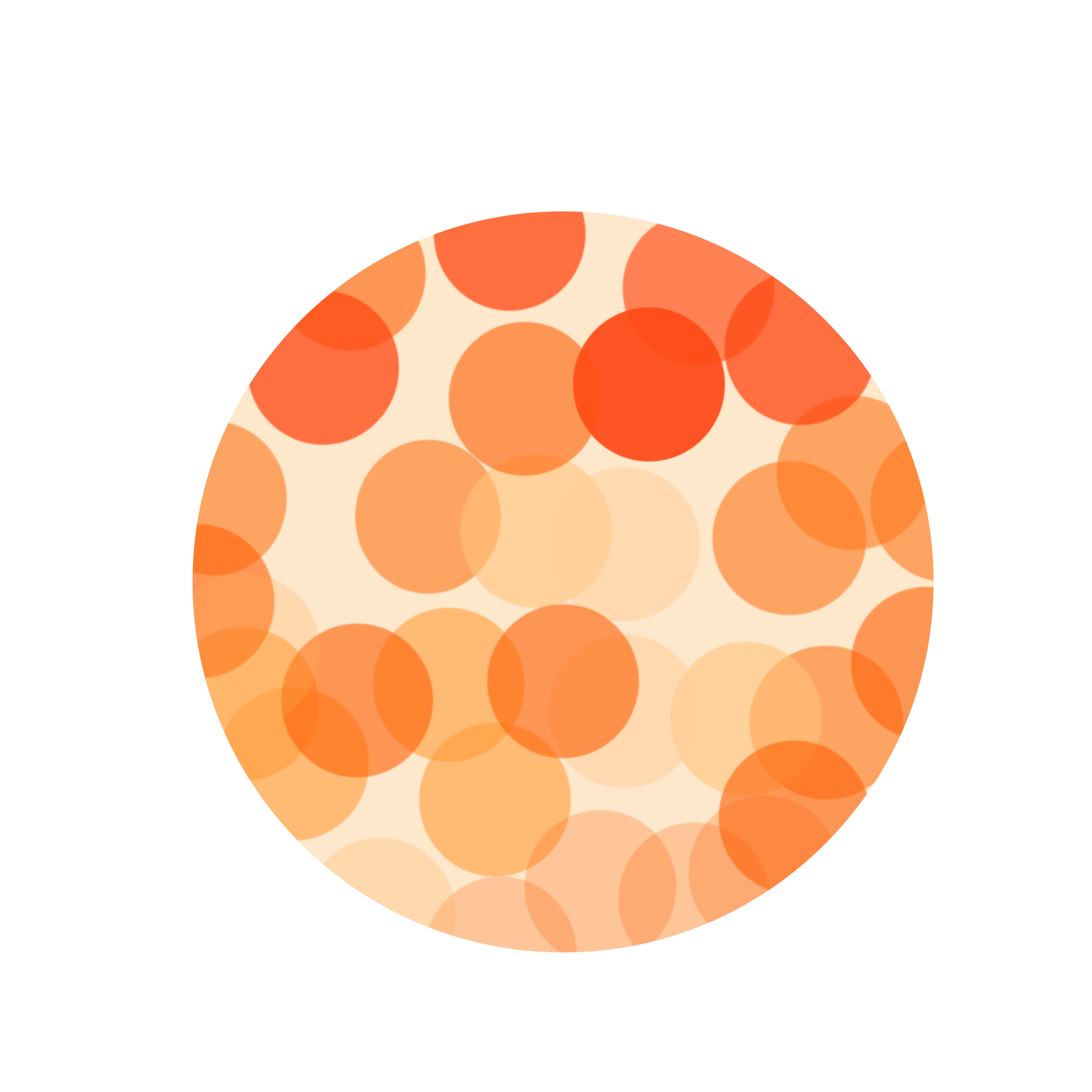 Увеличиваетплощадь усвоения
Эффективность клинически доказана
Легко проникает в кровоток
D-Spray
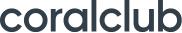 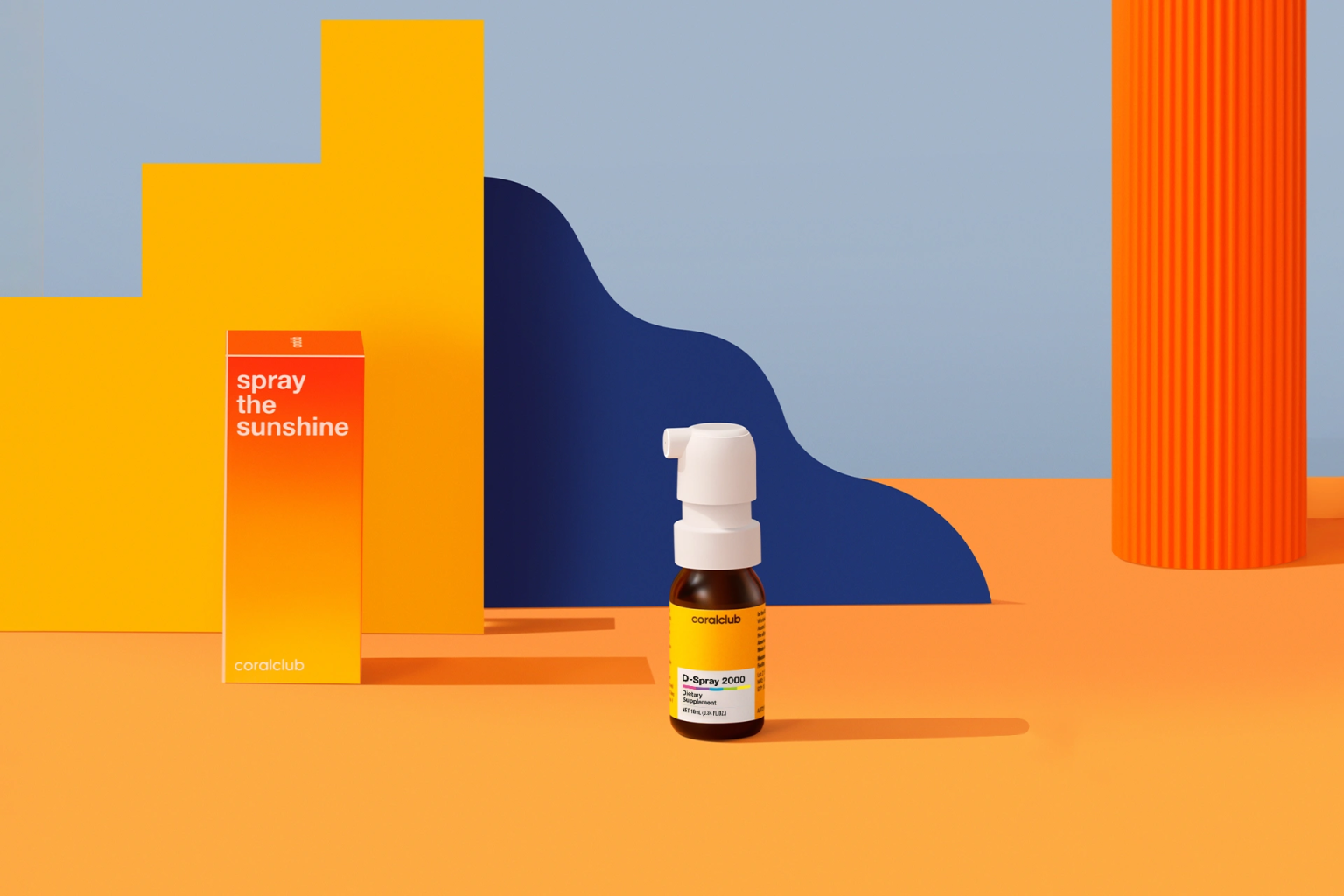 D-Spray 2000
Здоровьеу тебя в кармане
D-Spray
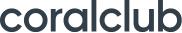 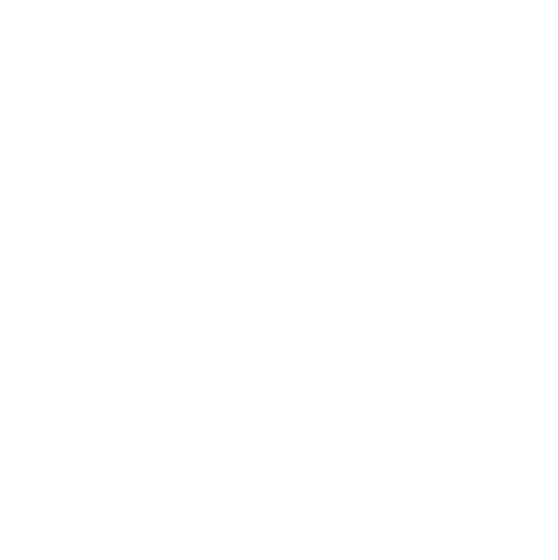 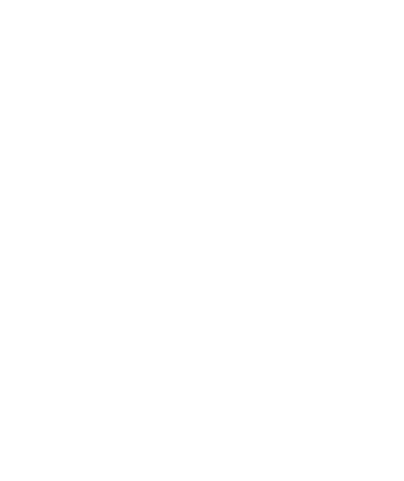 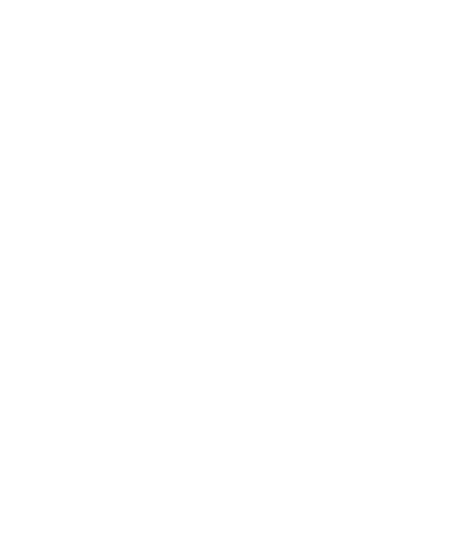 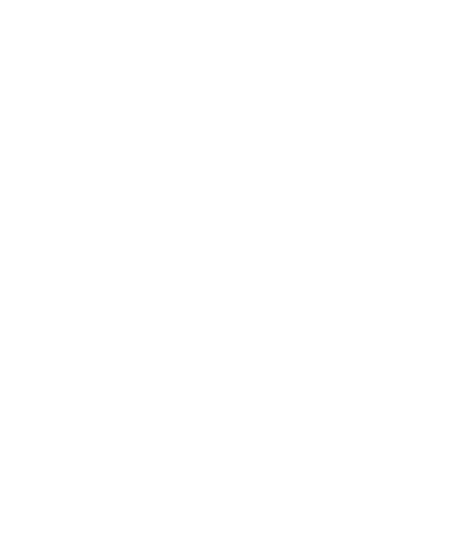 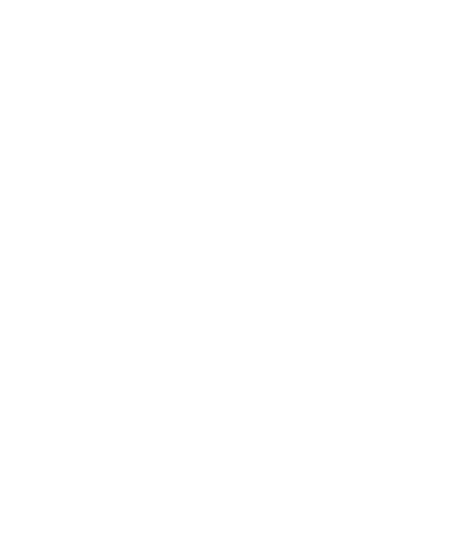 D-Spray — витамин D3 в форме спрея
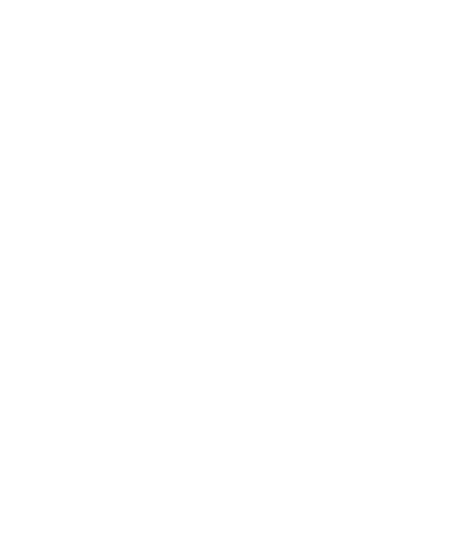 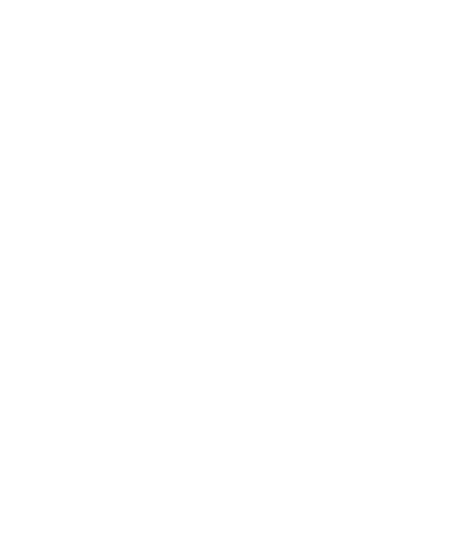 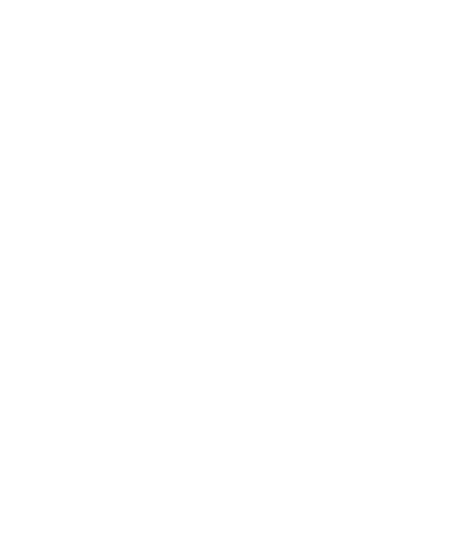 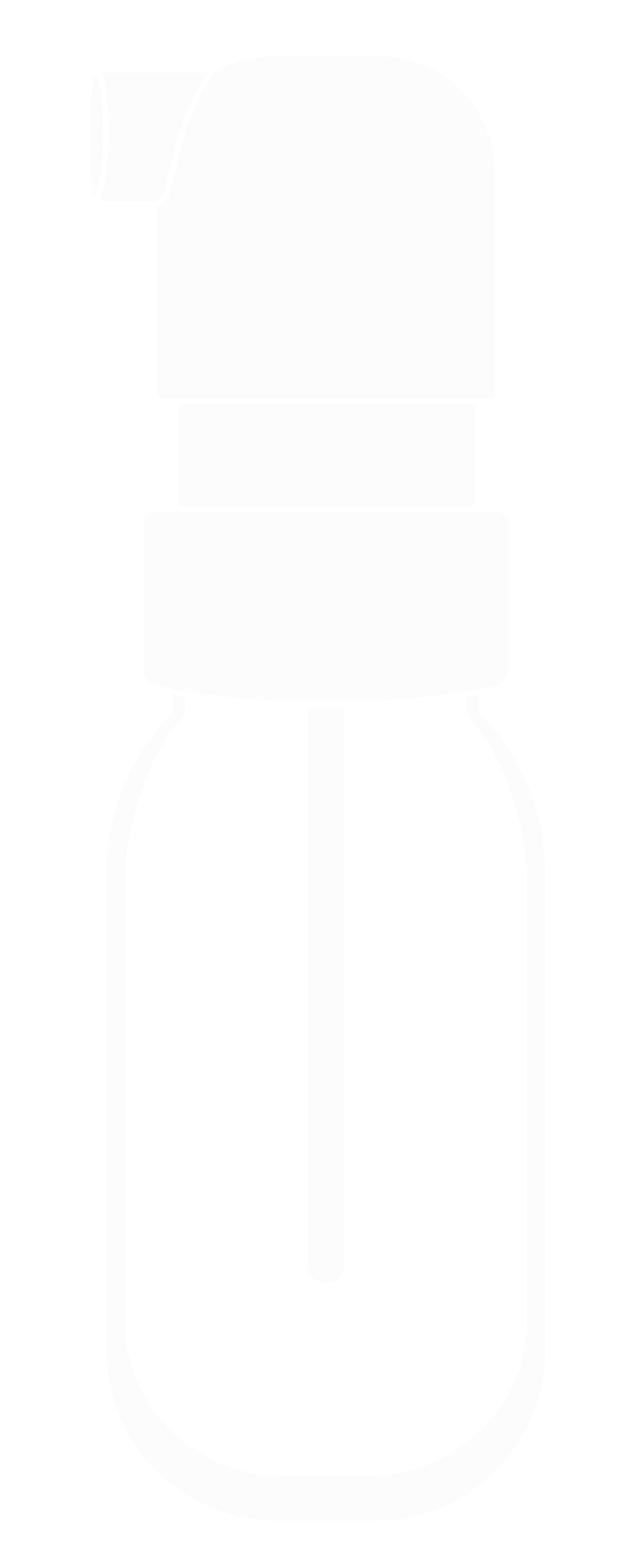 Флакон из темного стекла экологичен, сохраняет свежесть продукта
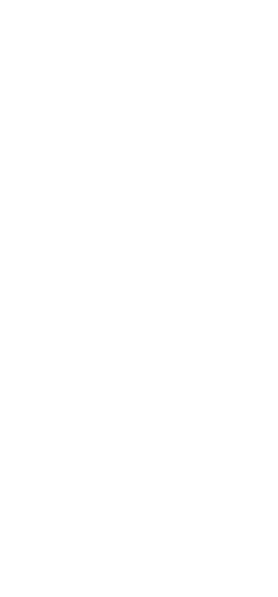 Упаковка 10 мл содержит 170 доз
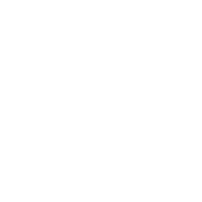 Не требует храненияв холодильнике
1 нажатие дозатора —2000 IU (50 мкг)
Удобно носить с собой,чтобы не пропускать прием
Точная дозировка,невозможно ошибиться
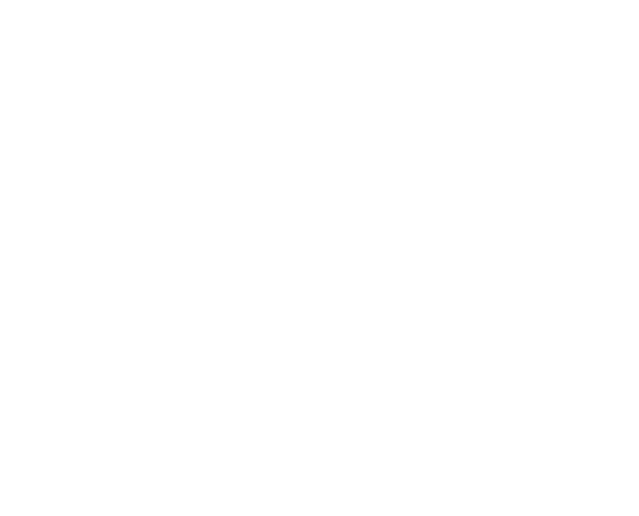 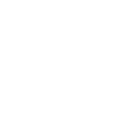 Мягкий нейтральный вкус понравится всем — в основе кокосовое масло
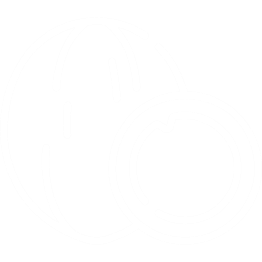 Не нужно запивать
D-Spray
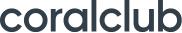 [Speaker Notes: Витамин D существует в двух формах:
Витамин D3 (колекальциферол) — синтезируется под действием ультрафиолетовых лучей в коже, а также содержится в животных продуктах.
Витамин D2 (эргокальциферол) — входит в состав некоторых растений, грибов и дрожжей.Результаты научных исследований свидетельствуют от том что добавки с витамином D3 более эффективно повышает уровень витамина в крови, чем  с витамином D2 (*)
(*) Tripkovic L. et al. Comparison of vitamin D2 and vitamin D3 supplementation in raising serum 25-hydroxyvitamin D status: a systematic review and meta-analysis // Am. J. Clin. Nutr. 2012. Vol. 95, № 6. P. 1357–1364.]
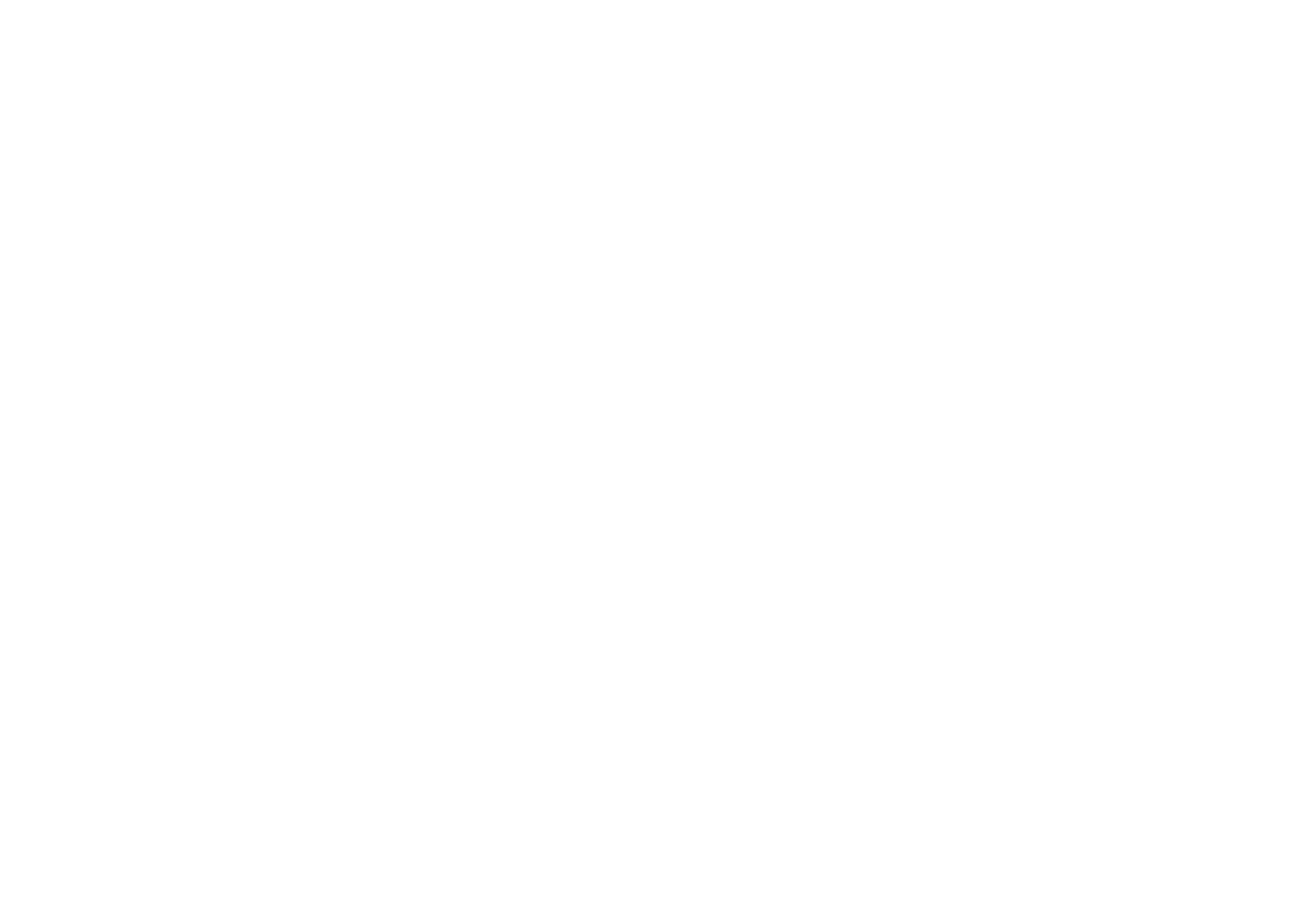 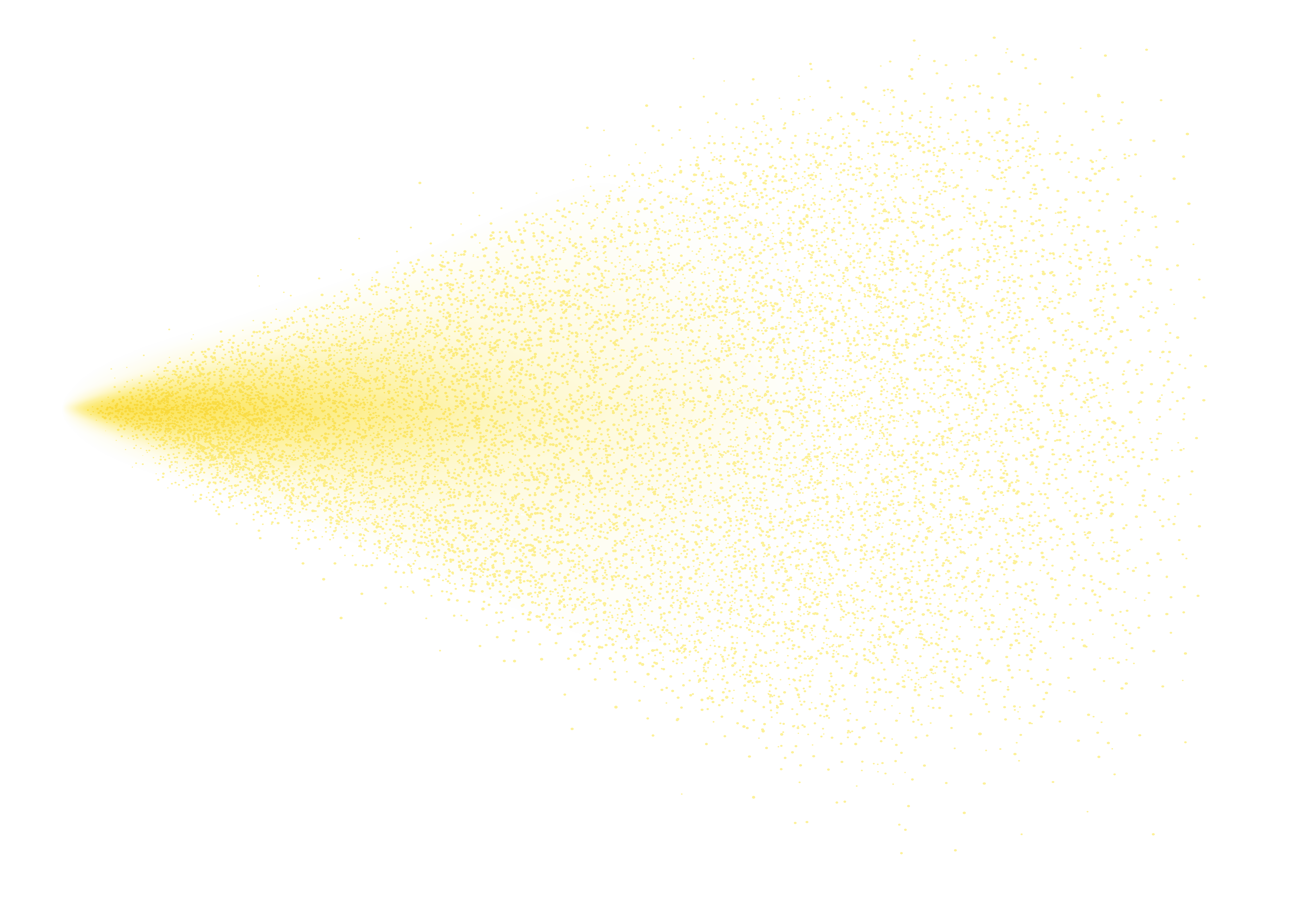 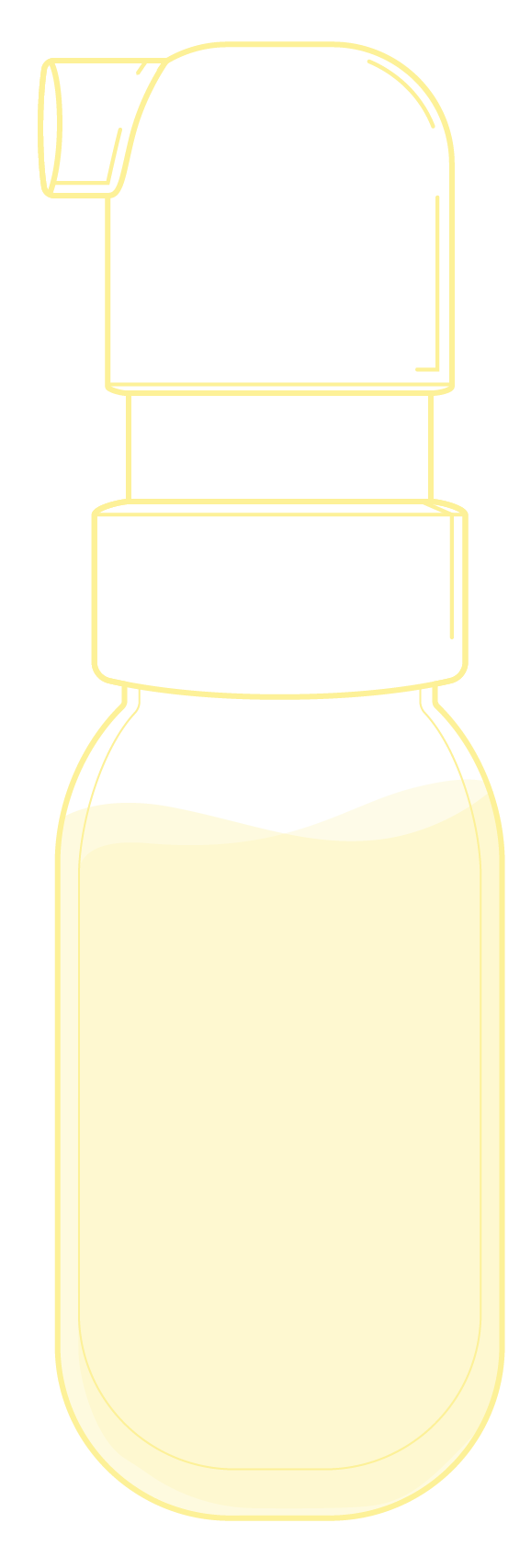 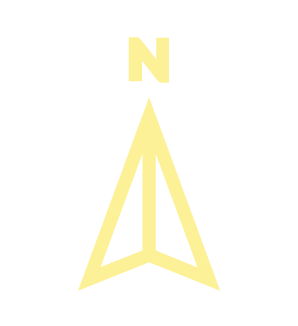 Жители северных стран
Кто больше
всех подвержен риску недостатка витамина D3?
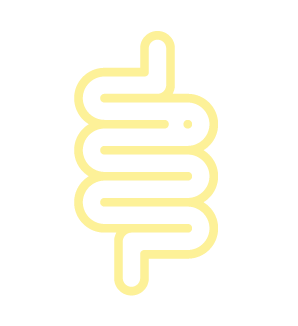 Люди с заболеваниями кишечника, печени или почек
Люди с избыточной массой телаи нарушением всасывания жиров
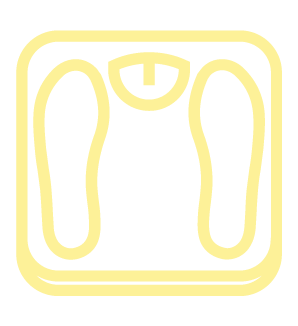 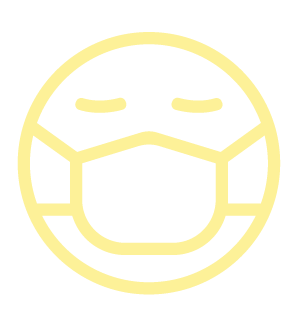 Специалисты сходятся во мнении,что гиповитаминоз витамина D3 приобретает черты эпидемии, охватывая детей, подростков, взрослых, беременных и кормящих женщин, пожилых людей
Часто болеющие
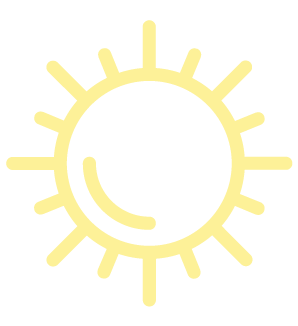 Обладатели смуглой кожи
4
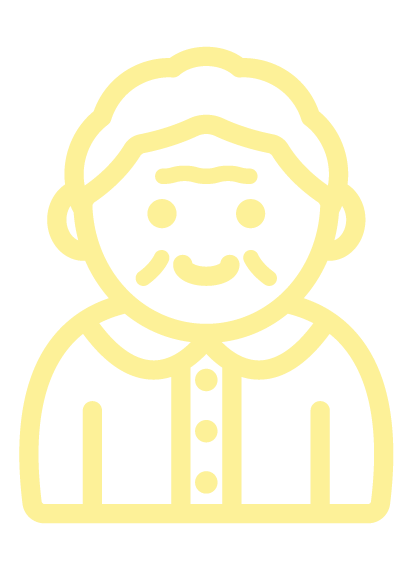 Пожилые люди
D-Spray
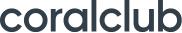 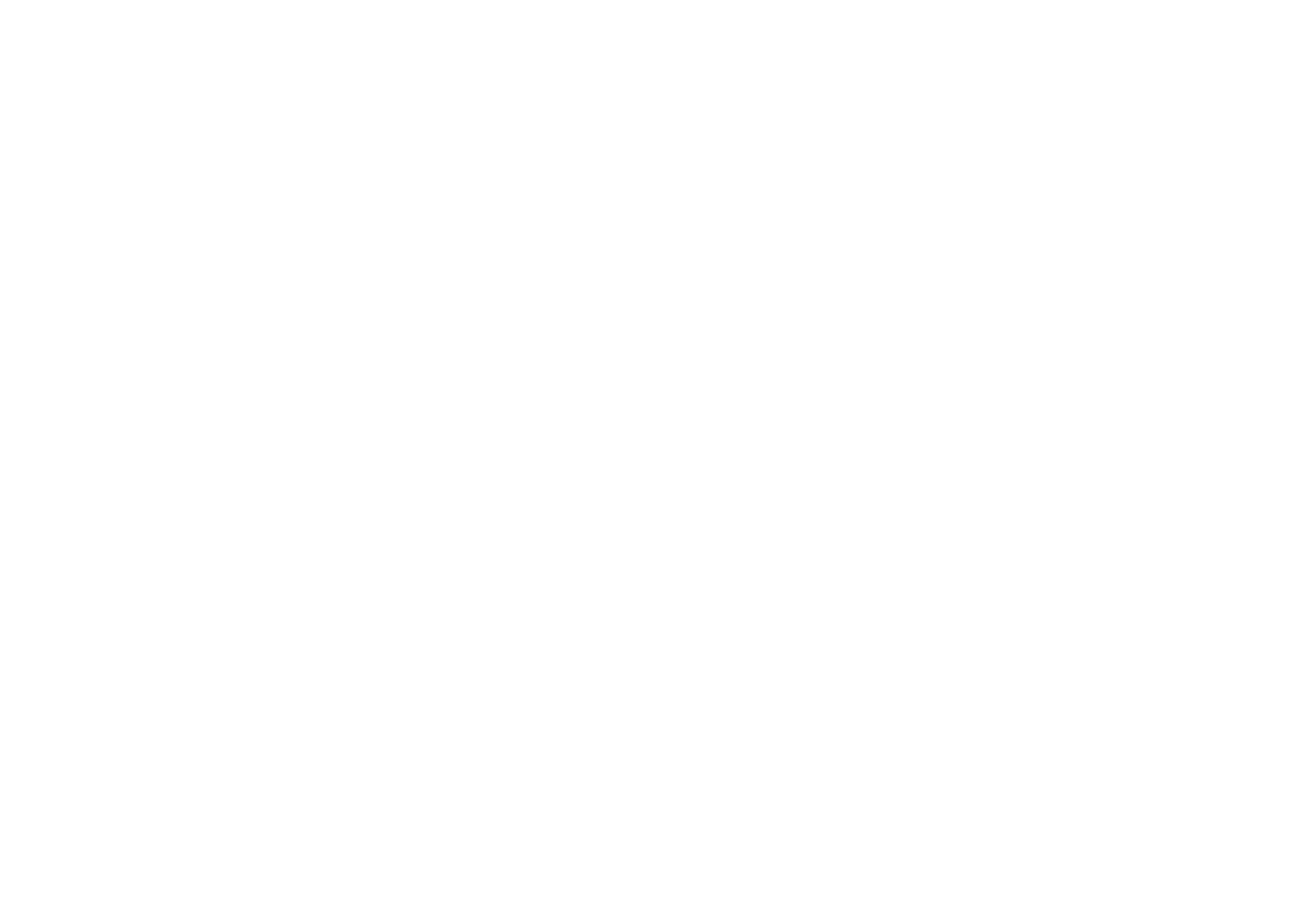 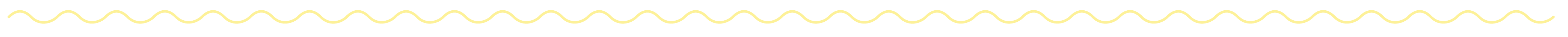 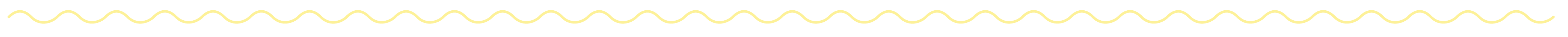 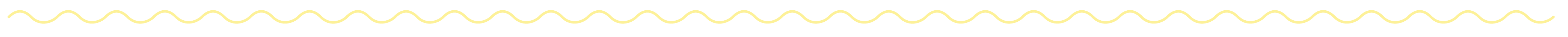 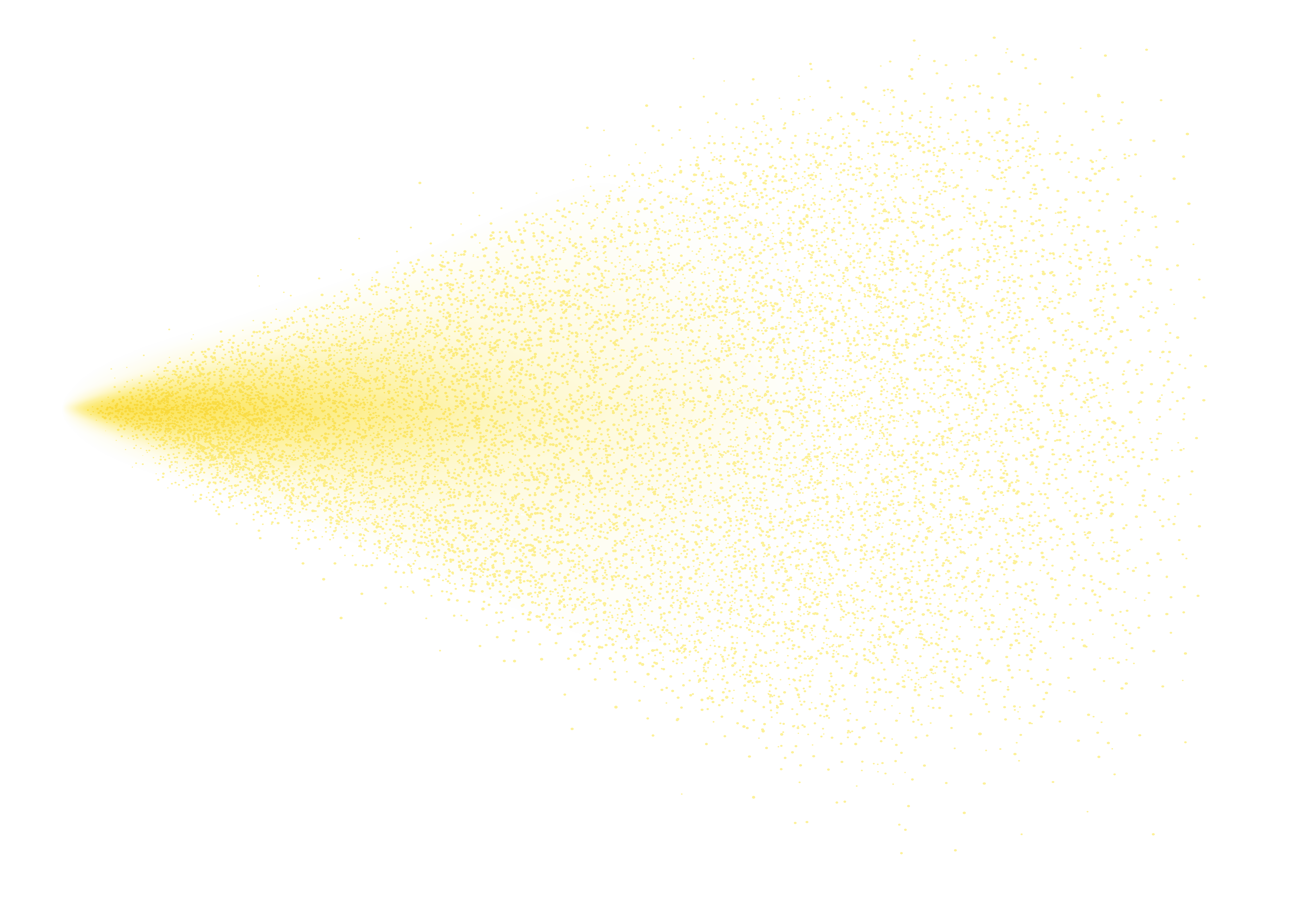 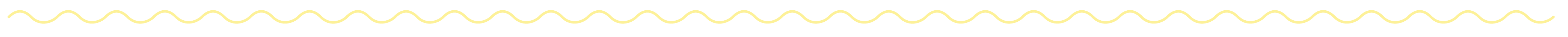 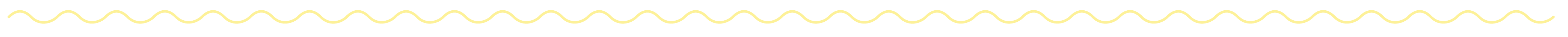 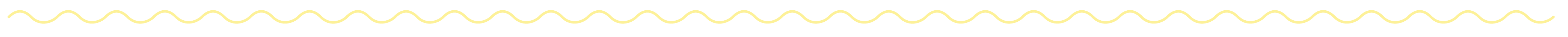 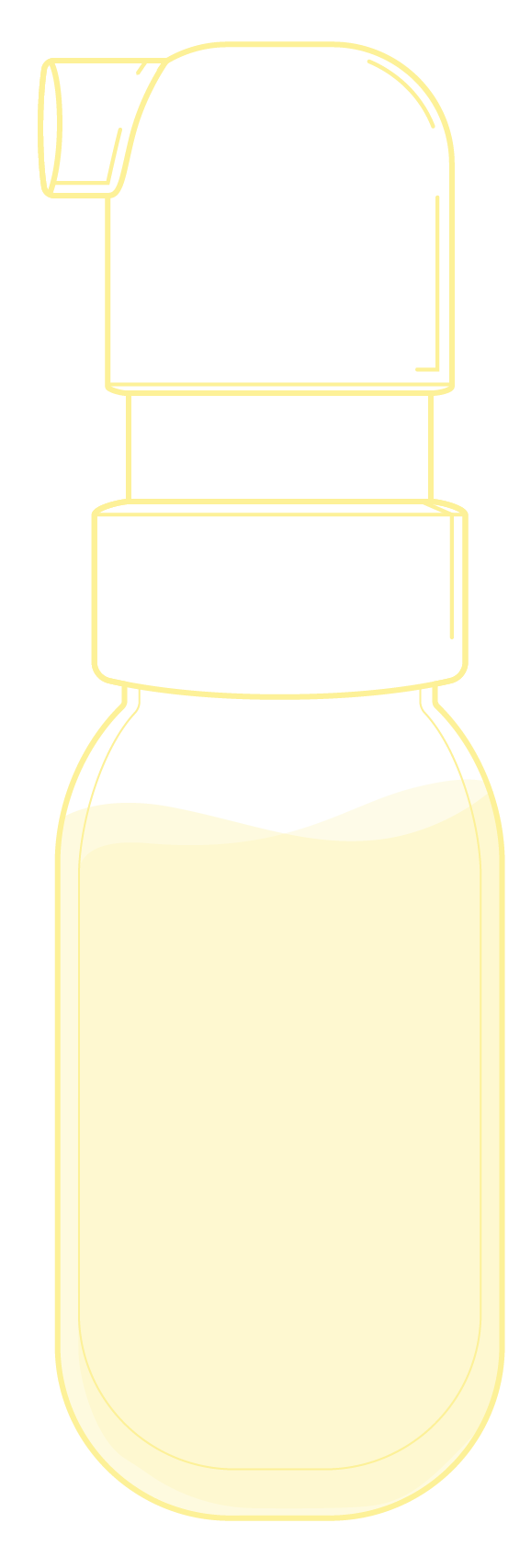 Часто люди не замечают симптомы дефицита витамина D3
О гиповитаминозе могут косвенно сообщать некоторые признаки.
Среди них могут быть:
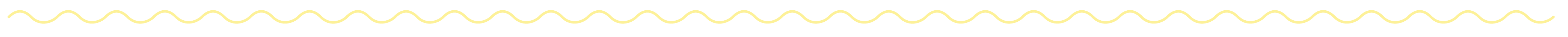 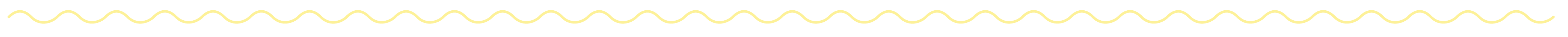 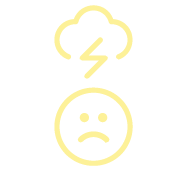 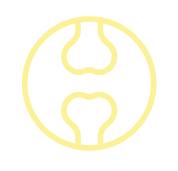 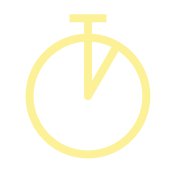 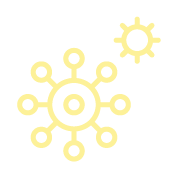 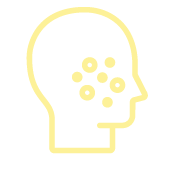 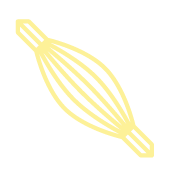 Мышечная слабость
Снижениевыносливости
Хрупкость костей, боли в спинеи суставах
Частые респираторные инфекции
Обострение кожных заболеваний
Изменениянастроения — апатия
D-Spray
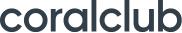 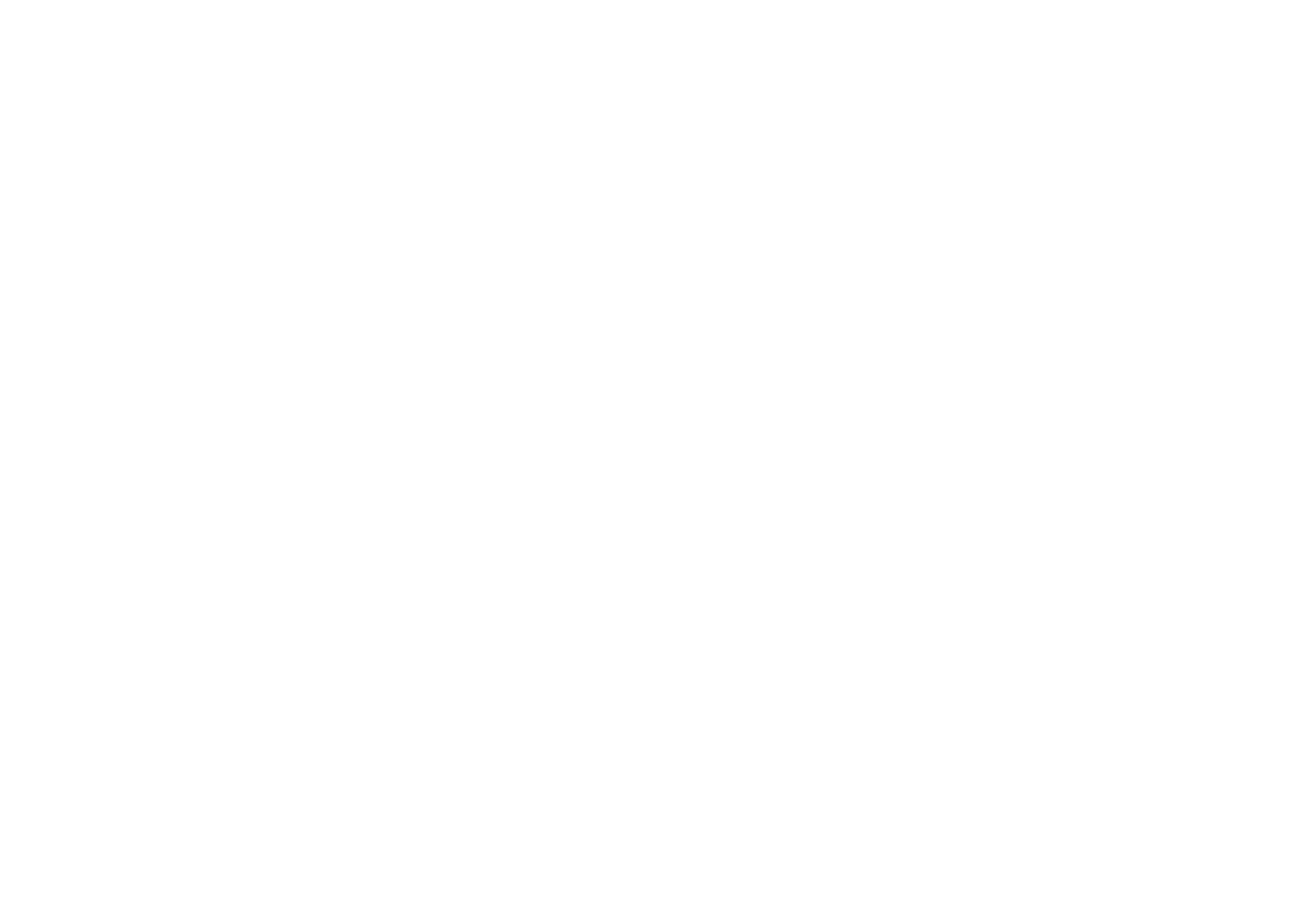 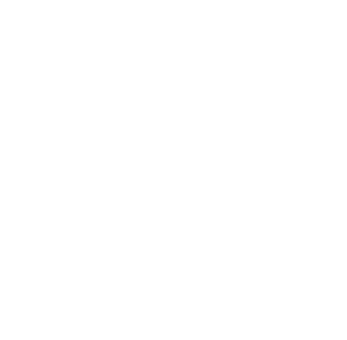 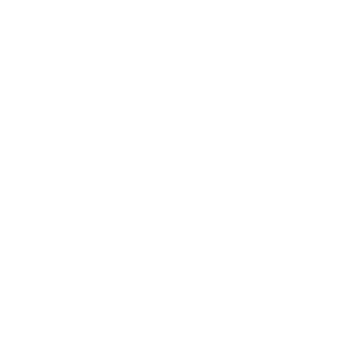 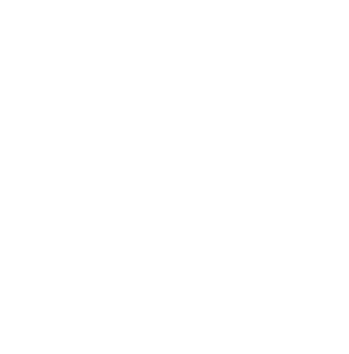 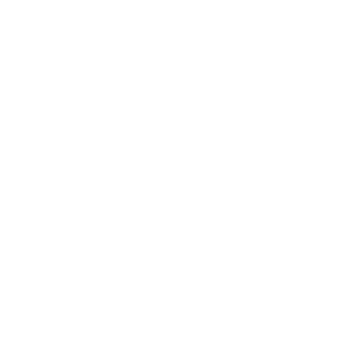 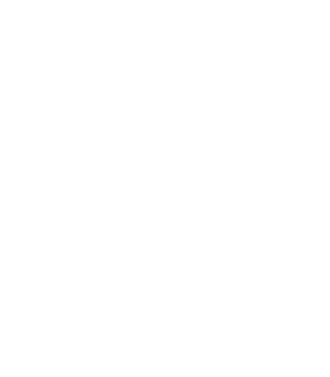 Регулярный прием витамина D3существенно снижает риски
Частых 
инфекционныхзаболеваний
6
Угасаниярепродуктивной функции
Развития депрессии
5
7
Развития сердечно-сосудистых заболеваний
Потерикостной ткани
11,12,13
8,9,10
D-Spray
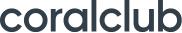 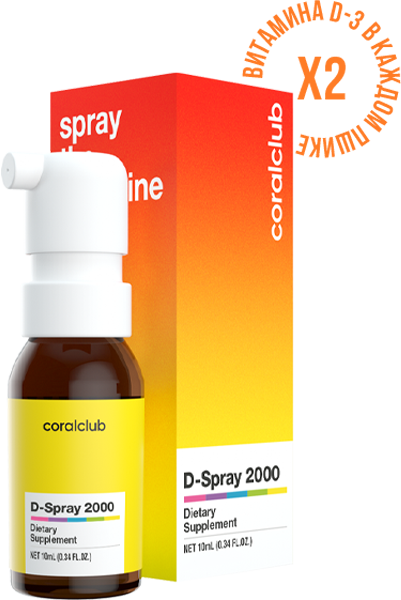 D-Spray 2000
2197
7
БОНУСНЫЕ БАЛЛЫ
12 у.е.
КЛУБНАЯ ЦЕНА
15 у.е.
РОЗНИЧНАЯ ЦЕНА
D-Spray
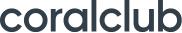 Литература
Giovannucci E, Liu Y, Hollis BW, Rimm EB. 25-hydroxyvitamin D and risk of myocardial infarction in men: a prospective study. Arch Intern Med. 2008 Jun 9;168(11):1174-80. doi:10.1001/archinte.168.11.1174.  PMID: 18541825; PMCID: PMC3719391. https://pubmed.ncbi.nlm.nih.gov/18541825/ 

Pilz S, Dobnig H, Fischer JE, Wellnitz B, Seelhorst U, Boehm BO, März W. Low vitamin d levels predict stroke in patients referred to coronary angiography. Stroke. 2008 Sep;39(9):2611-3. doi: 10.1161/STROKEAHA.107.513655. Epub 2008 Jul 17. PMID: 18635847. https://pubmed.ncbi.nlm.nih.gov/18635847/ 

Pilz S, März W, Wellnitz B, Seelhorst U, Fahrleitner-Pammer A, Dimai HP, Boehm BO, Dobnig H. Association of vitamin D deficiency with heart failure and sudden cardiac death in a large cross-sectional study of patients referred for coronary angiography. J Clin Endocrinol Metab. 2008 Oct;93(10):3927-35. doi: 10.1210/jc.2008-0784. Epub 2008 Aug 5. PMID: 18682515. https://pubmed.ncbi.nlm.nih.gov/18682515/ 

Boonen S, Lips P, Bouillon R, Bischoff-Ferrari HA, Vanderschueren D, Haentjens P. Need for additional calcium to reduce the risk of hip fracture with vitamin d supplementation: evidence from a comparative metaanalysis of randomized controlled trials. J Clin Endocrinol Metab. 2007 Apr;92(4):1415-23. doi: 10.1210/jc.2006-1404. Epub 2007 Jan 30. PMID: 17264183. https://pubmed.ncbi.nlm.nih.gov/17264183/ 

Bischoff-Ferrari HA, Willett WC, Wong JB, Stuck AE, Staehelin HB, Orav EJ, Thoma A, Kiel DP, Henschkowski J. Prevention of nonvertebral fractures with oral vitamin D and dose dependency: a meta-analysis of randomized controlled trials. Arch Intern Med. 2009 Mar 23;169(6):551-61. doi: 10.1001/archinternmed.2008.600. PMID: 19307517. https://pubmed.ncbi.nlm.nih.gov/19307517/ 

Bischoff-Ferrari HA, Dawson-Hughes B, Staehelin HB, Orav JE, Stuck AE, Theiler R, Wong JB, Egli A, Kiel DP, Henschkowski J. Fall prevention with supplemental and active forms of vitamin D: a meta-analysis of randomised controlled trials. BMJ. 2009 Oct 1;339:b3692. doi: 10.1136/bmj.b3692. PMID: 19797342; PMCID: PMC2755728. https://pubmed.ncbi.nlm.nih.gov/19797342/
Koolman J., Röhm K.H., Wirth J. Taschenatlas der Biochemie. German: Thieme, 2003. https://faculty.ksu.edu.sa/sites/default/files/color_atlas_of_biochemistry_2nd_ed.pdf 

Ultraviolet Radiation: How it Affects Life on Earth. https://earthobservatory.nasa.gov/features/UVB/uvb_radiation3.php

Claire E. Williams, Elizabeth A. Williams, Bernard M. Corfe. Rate of change of circulating 25-hydroxyvitamin D following sublingual and capsular vitamin D preparations. European Journal of Clinical Nutrition. 23 September 2019. https://pubmed.ncbi.nlm.nih.gov/31548595/ 

Holick MF. The vitamin D deficiency pandemic: Approaches for diagnosis, treatment and prevention. Rev Endocr Metab Disord. 2017 Jun;18(2):153-165. doi: 10.1007/s11154-017-9424-1. PMID: 28516265. https://pubmed.ncbi.nlm.nih.gov/28516265/

Lerchbaum E, Obermayer-Pietsch B. Vitamin D and fertility: a systematic review. Eur J Endocrinol. 2012 May;166(5):765-78. doi: 10.1530/EJE-11-0984. Epub 2012 Jan 24. PMID: 22275473. https://pubmed.ncbi.nlm.nih.gov/22275473/ 

Kaviani M, Nikooyeh B, Zand H, Yaghmaei P, Neyestani TR. Effects of vitamin D supplementation on depression and some involved neurotransmitters. J Affect Disord. 2020 May 15;269:28-35. doi: 10.1016/j.jad.2020.03.029. Epub 2020 Mar 13. PMID: 32217340. https://pubmed.ncbi.nlm.nih.gov/32217340/ 

Ginde AA, Mansbach JM, Camargo CA Jr. Association between serum 25-hydroxyvitamin D level and upper respiratory tract infection in the Third National Health and Nutrition Examination Survey. Arch Intern Med. 2009 Feb 23;169(4):384-90. doi: 10.1001/archinternmed.2008.560. PMID: 19237723; PMCID: PMC3447082. https://www.ncbi.nlm.nih.gov/pmc/articles/PMC3447082/
D-Spray
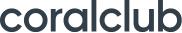 D-Spray 2000
Лучи здоровья
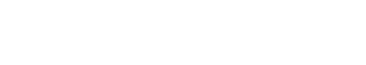